C
David Notkin  Autumn 2009  CSE303 Lecture 8
Lecture summary
History and characteristics of C
Major C language features
differences between C and Java
basic console input and output	(printf and scanf)
Our learning objectives in C
procedural programming
deeper understanding of program compilation and execution
learn details of memory management
debugging skills
software development strategies
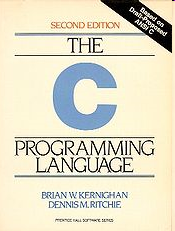 History
Created in 1972 by Dennis Ritchie of Bell Labsto accompany the Unix operating system
latest version standard: "C99" (1999)
Designed for creating system software(programs close to the OS that talk directly to hardware)
Also designed to be hardware-independent (portable)
C is also used to develop high-level applications
Currently one of the top two most widely used language worldwide
Based on ALGOL; has influenced the designs of many languages
C++, Java, C#, Perl, Eiffel, Objective-C, Modula, Pascal, ...
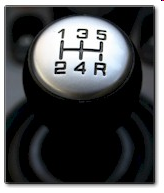 Characteristics of C
fairly similar basic syntax and semantics to Java
if/else, for, while, int, double,  {} [] () ; +- */% ++
Much smaller provided standard library than Java
More low-level (more work for programmer, less for compiler)
Procedural  (not object-oriented)
C does not have objects as we know them
verb(noun);  rather than  noun.verb();
More unsafe (an incorrect program can cause more damage): C programs have more direct access to the system / hardware
[Speaker Notes: Java -> C is like automatic -> stick shift]
First C program
#include <stdio.h>

int main(void) {
  printf("Hello, world!\n");
  return 0;
}

Kernighan and Ritchie started the convention that the first program you show in a new language should be one that prints "Hello, world!"
Dissecting Hello World
like import in Java;links the program tothe standard I/O library(includes printf function)
#include <stdio.h>

int main(void) {
  printf("Hello, world!\n");
  return 0;
}
the main function header;you don't need to say public staticbecause these are the default in Cmain returns an int error code to the OS(0 on success, > 0 on failure)
like println in Java (actually more like System.out.printf);prints output to console
Second C program
/* Computes greatest common divisor (GCD) with Euclid's algorithm. */
#include <stdio.h>

int main(int argc, char** argv) {
  int a, b, temp, r;

  printf("Please enter two positive integers: ");
  scanf("%d %d", &a, &b);

  if (b > a) {
    temp = a;
    a = b;
    b = temp;
  }

  while ((r = a % b) != 0) {
    a = b;
    b = r;
  }

  printf("The GCD is %d.\n", b);
  return 0;
}
Compiling/running
To compile a program
gcc -o target source.c
target is the name of the executable program to build
The compiler builds an actual executable file, not a .class like Java
example: 	gcc -o hi hello.c
To run your program, just execute that file
example:	./hi
gcc options (partial)
-Waddress
-Warray-bounds (only with ‘-O2’)
-Wc++0x-compat
-Wchar-subscripts
-Wimplicit-int
-Wimplicit-function-declaration
-Wcomment
-Wformat
-Wmain (only for C/ObjC and unless ‘-ffreestanding’)
-Wmissing-braces
-Wnonnull
-Wparentheses
-Wpointer-sign
-Wreorder
-Wreturn-type
-Wsequence-point
-Wsign-compare (only in C++)
-Wstrict-aliasing
-Wstrict-overflow=1
-Wswitch
-Wtrigraphs
-Wuninitialized
-Wunknown-pragmas
-Wunused-function
-Wunused-label
-Wunused-value
-Wunused-variable
-Wvolatile-register-var
Most common usage for this course:
gcc -g -Wall -o target source.c
the warnings from -Wall will protect usfrom unwise idioms
Guess: how many pages does the gcc manual have on gcc options?
printf
printf("format string", parameters);
A format string contains placeholders to insert parameters into it:
%d or %i	an integer
%lf		a double ('long floating-point')
%s		a string
%p		a pointer (seen later)
int x = 3; int y = 2;
printf("(%d, %d)\n", x, y);   // (3, 2)
printf continued
A placeholder can specify the parameter's width or precision:
%8d	an integer, 8 characters wide, right-aligned
%-8d	an integer, 8 characters wide, left-aligned
%.4f	a real number, 4 digits after decimal
%6.2f	a real number, 6 total characters wide, 2 after decimal
Examples:
	int age = 45;
	double gpa = 1.2345678;
	printf("%8d %7.3f\n", age, gpa);
	printf("%8.2f %.1f %10.5f", gpa, gpa, gpa);
Very much the same as Java
General syntax for statements, control structures, function calls
Types int, double, char, long
type-casting syntax
Expressions, operators, precedence
+ - * / % ++ --
= += -= *= /= %=
< <= == != > >= && || !
Scope (within set of { } braces)
Comments:  /* ... */, //	( // not officially legal until C99)
Mostly the same as Java
Variables
can be used without being initialized (!)
must be declared at the start of a function or block    (changed in C99)
for loops
variable cannot be declared in the loop header
if/else statements,  while and do/while loops
there is no boolean type	(changed in C99)
any type of value can be used as a test
0 means false, every other number means true
Parameters / returns
C has certain features for values vs. references ("pointers")
Very different from Java
Strings
very clunky to use in C; arrays of characters
are not objects;  do not contain methods (external string functions)
I/O to/from console and files
no Scanner;  must use input functions such as scanf
console I/O different than file I/O
Errors and exceptions
C has no try/catch and does not represent errors as objects
errors are usually returned as integer error codes from functions
crashes are mostly called "segmentation faults" and are not of much direct utility in figuring out what is wrong
Also very different
Arrays
are just bare contiguous blocks of memory
have no methods and do not know their own length (!)
Objects
C doesn't have them
closest similar feature:  struct  (a set of fields; no methods)
Memory management
most memory that you consume, you must explicitly free afterward
API and provided libraries
C doesn't have very many, compared to Java
you must write many things yourself (even data structures)
scanf
scanf("format string", variables);
uses same syntax for formatted strings, placeholders as printf
Must precede each variable with an &  (address-of operator)
int x;
int y;
printf("Type your x and y values: ");
scanf("%d %d", &x, &y);
scanf continued
scanf returns the number of values successfully read: can be examined to see whether the reading was successful
if # of variables listed doesn't match # of format placeholders
too many variables:	later ones ignored
too few variables:	program crashes!
Can match a specific input pattern
	int x;
	int y;
	printf("What is your (x, y) point?\n");
	scanf("My point is (%d, %d)", &x, &y);
Practice exercise
Write a C program that makes change:
prompts the user for an amount of money
reports the number of pennies, nickels, dimes, quarters, and dollars
Example
Amount of money? 17.93
Pennies :   2
Nickels :   1
Dimes   :   1
Quarters:   3
Dollars :  17
Social Implications/Ethics Friday
Forum On Risks To The Public In Computers And Related Systems: http://catless.ncl.ac.uk/Risks

What is an engineering failure?
What are some of your “favorite” failures related to computers and software?
What do we learn from them?
CSE303 Au09
19
Questions?
CSE303 Au09
20